UT Campus: Burdine Hall
Group 10
Abby Stout
Alexis Sheehan
Phillip Kenny
Background
Study Area: Walkway between Burdine Hall and the Pharmacy Buildings
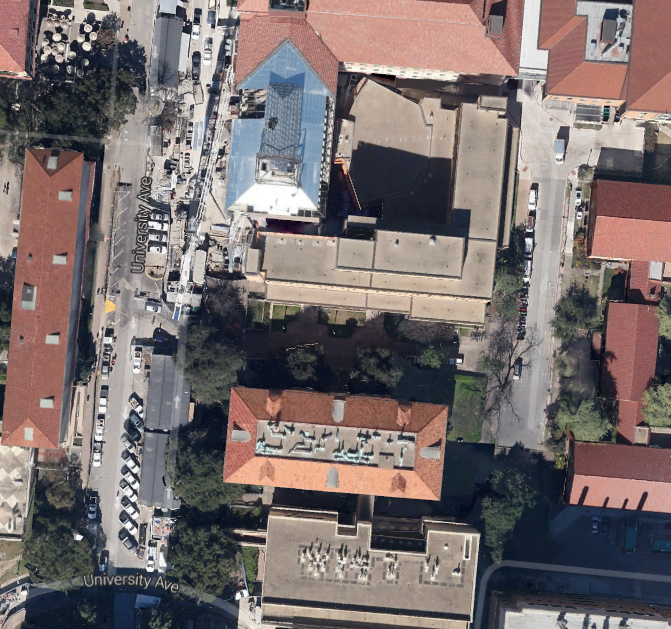 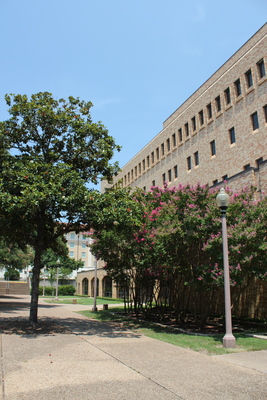 Burdine 
Hall
Burdine Hall
Study Area
College of Pharmacy
Walkway
Representation
ArcGIS Basemap
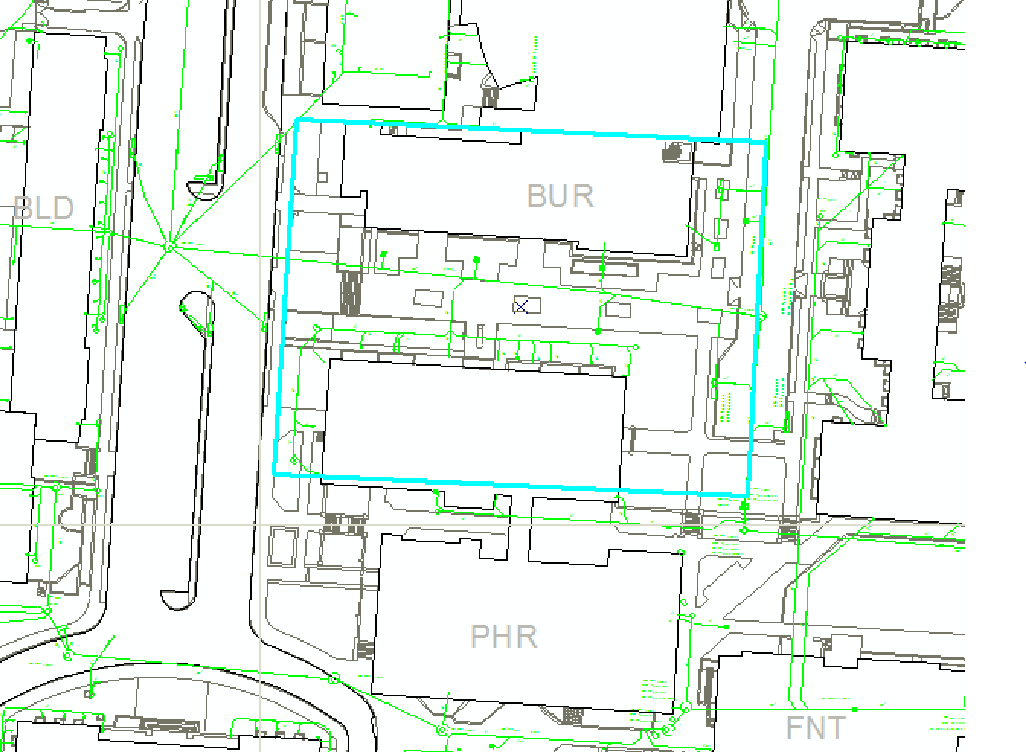 Process
How does the study area currently operate?
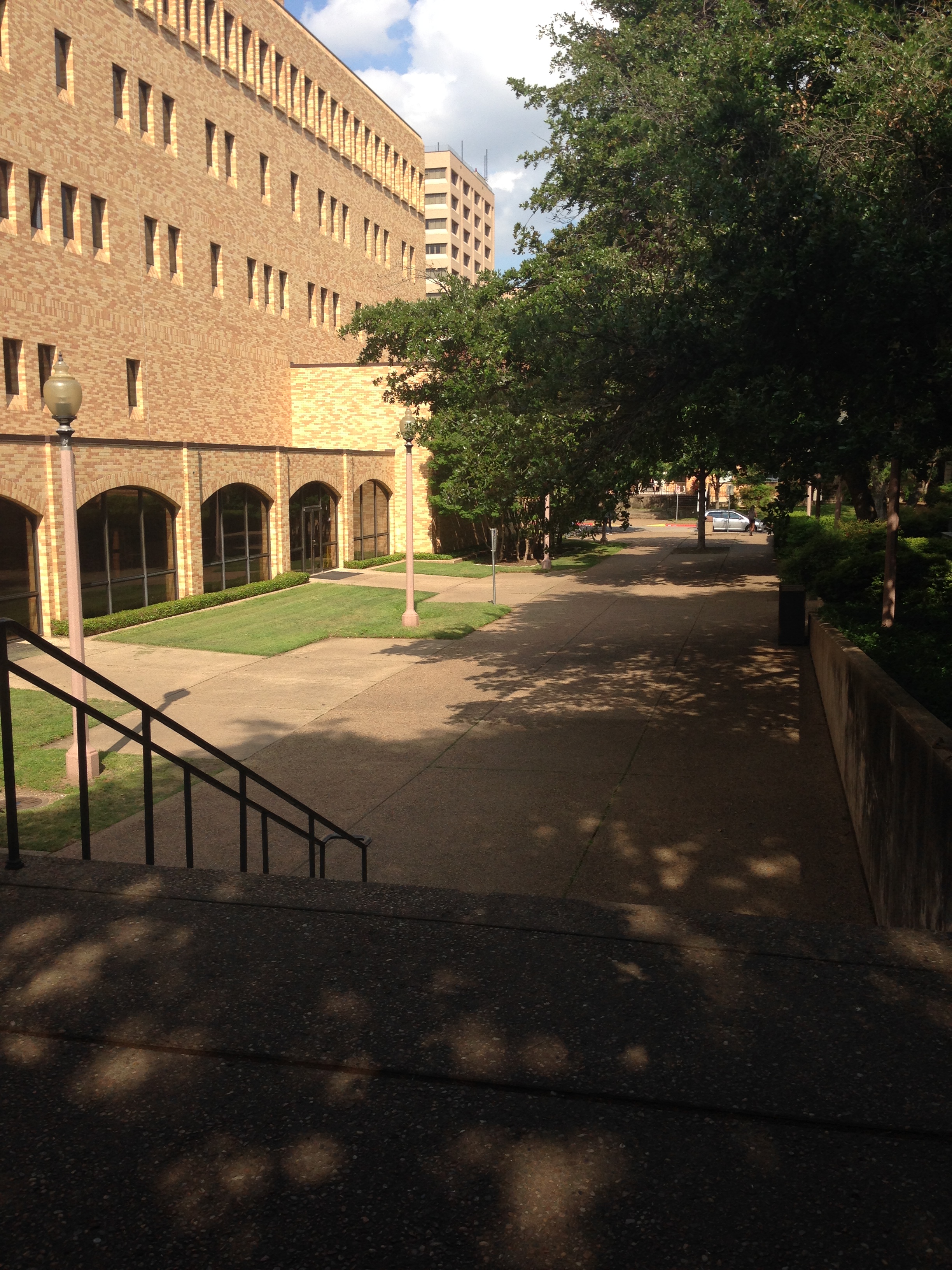 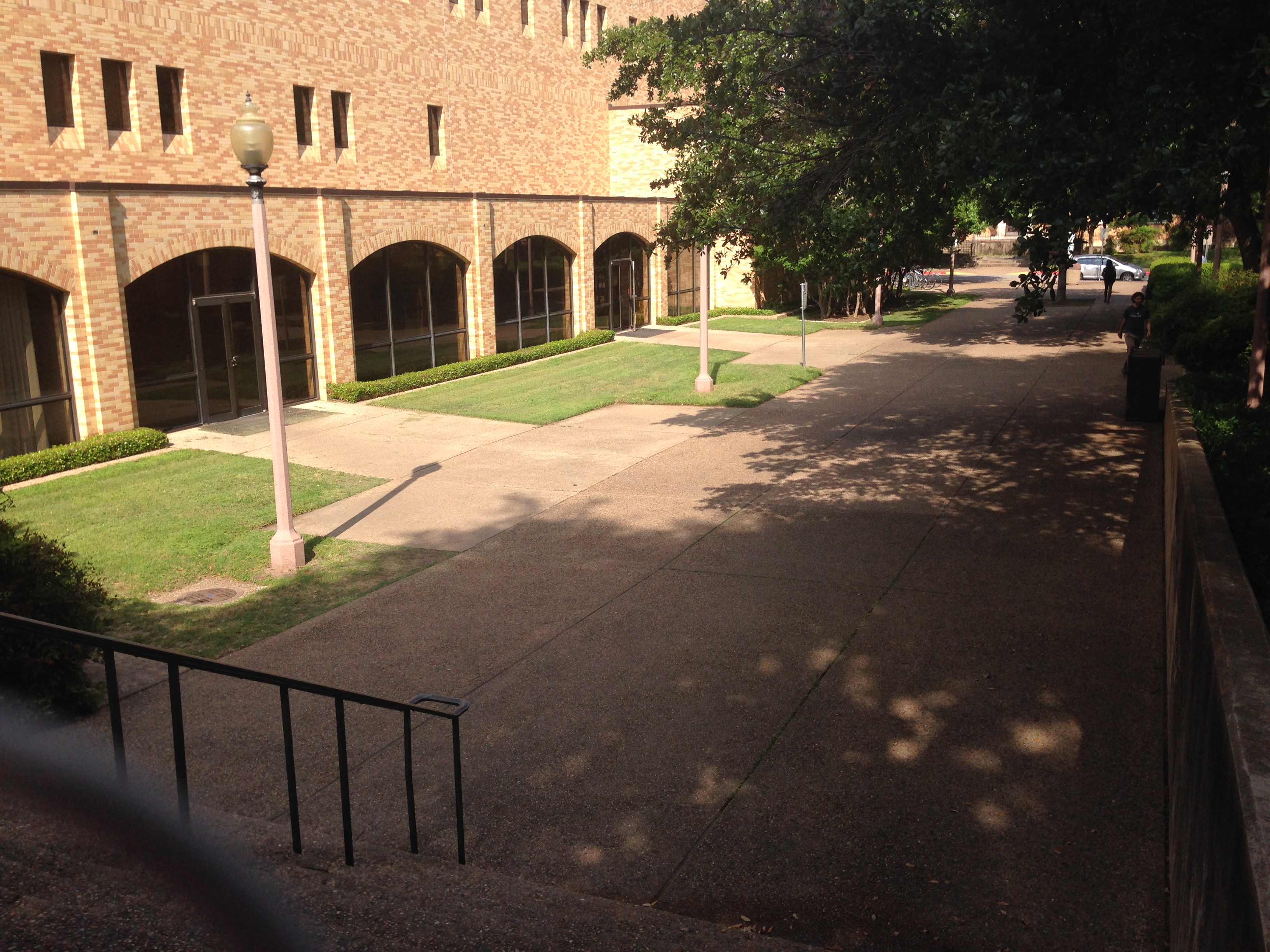 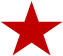 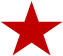 Process
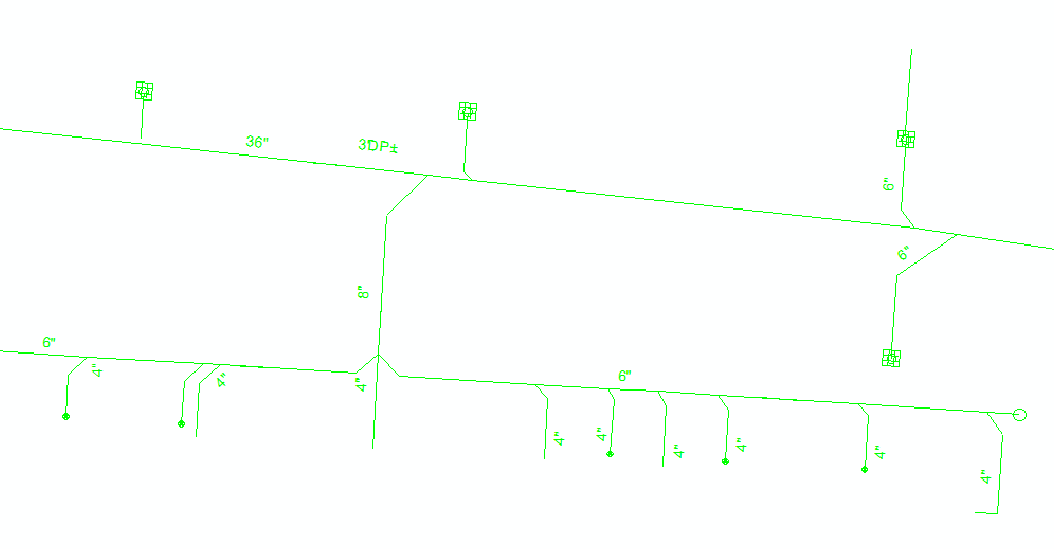 Burdine
Main Problem Area
Pharmacy Building
Evaluation
Is the current study area working well?
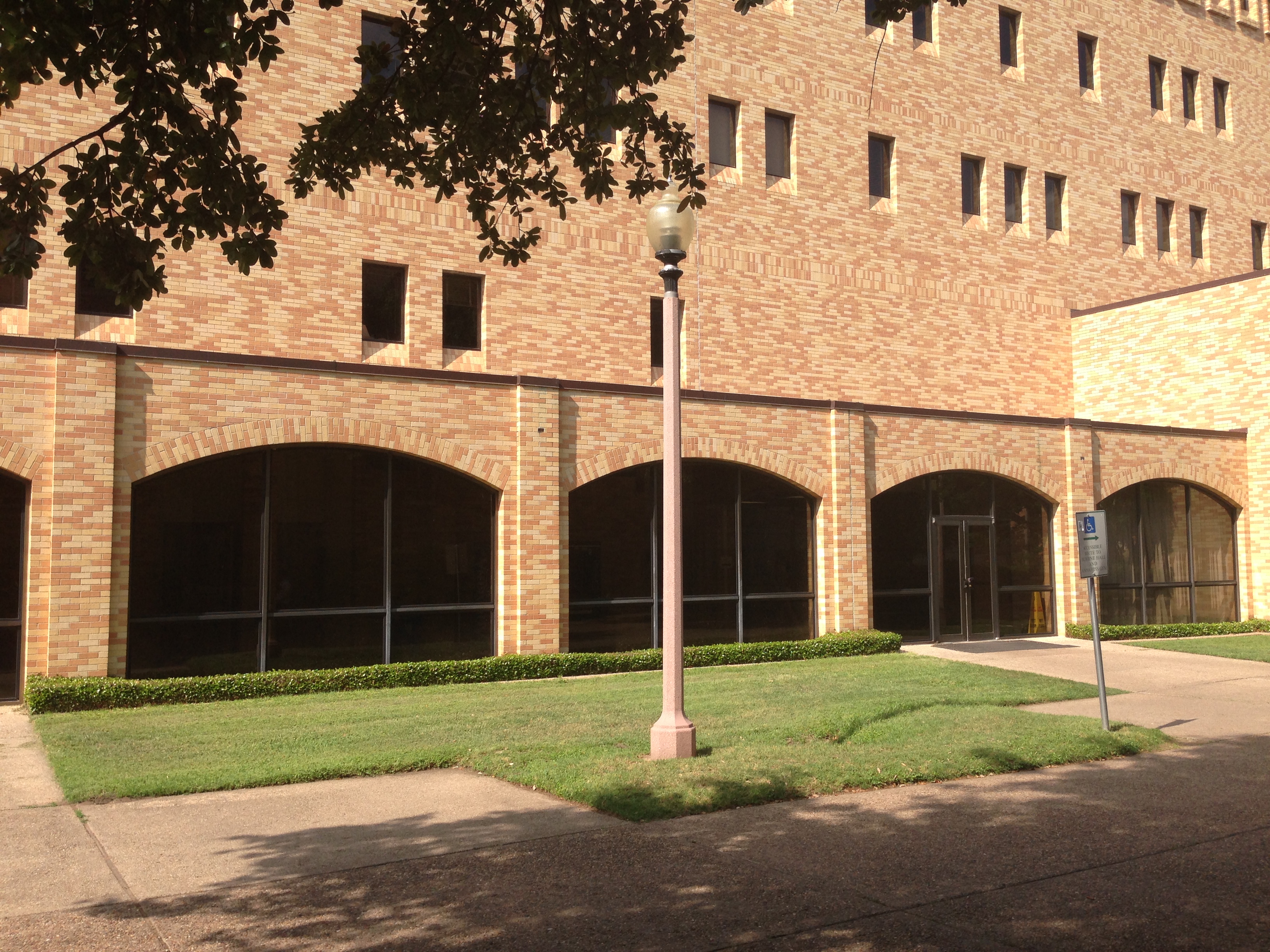 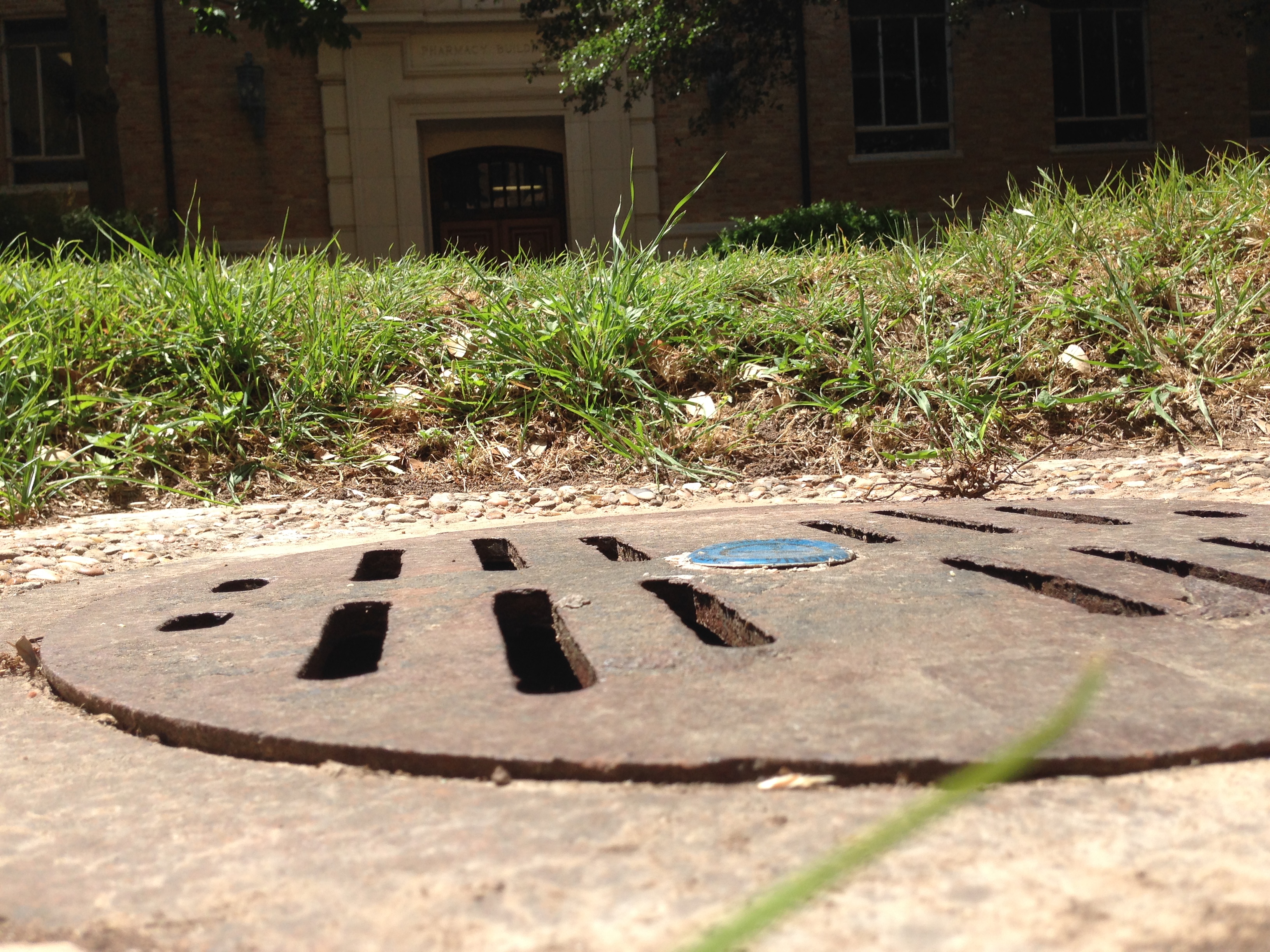 7”
Evaluation
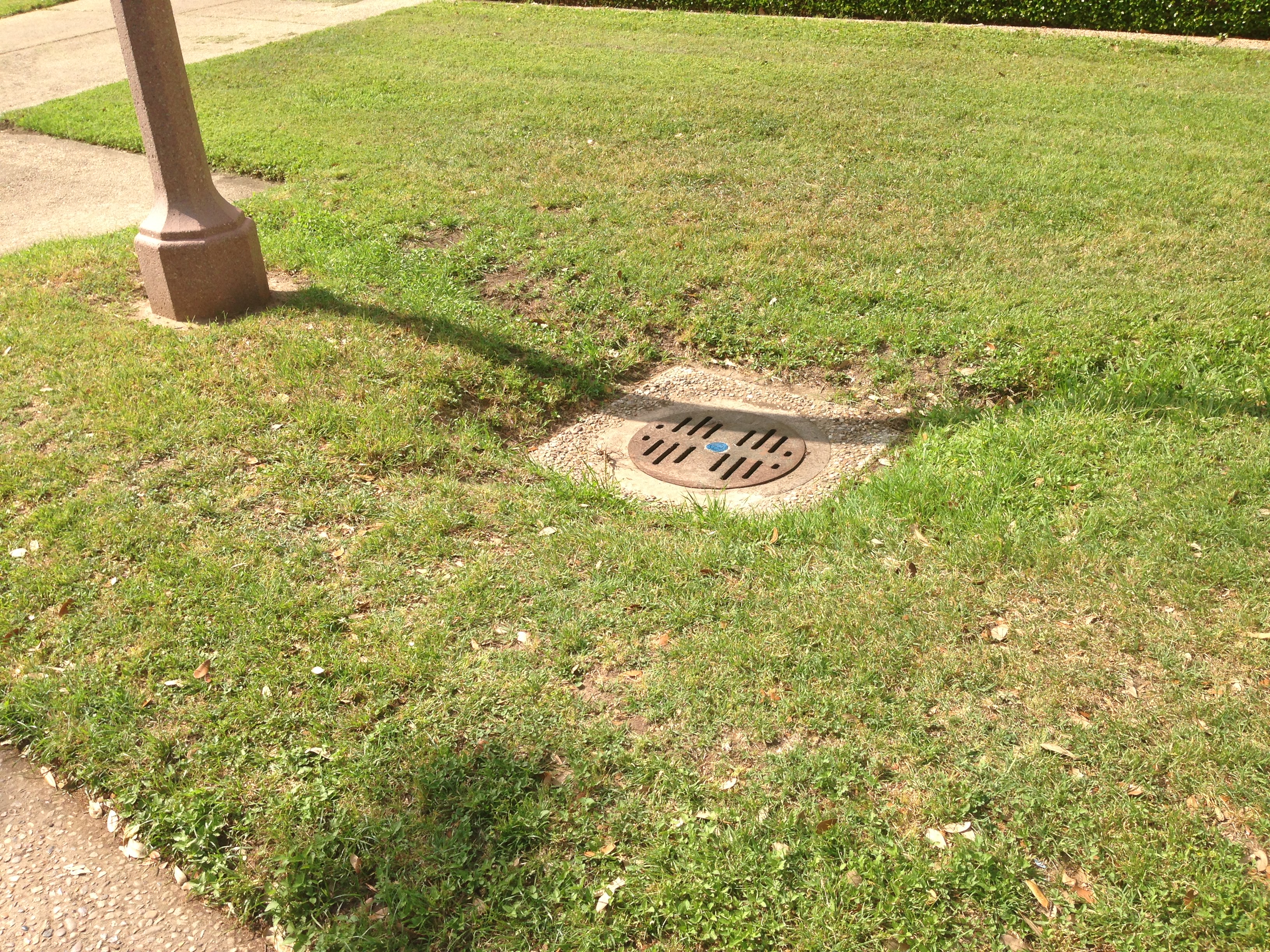 Calculation of Flow with Current Settings
Equation for maximum inlet intake: 
Qi = CwPd1.5
Change
We plan to utilize Low Impact Development (LID) strategies to reduce stormwater runoff in our study area and potentially improve water quality through stormwater detention
The runoff from drains in this area exits to Waller Creek
LID strategies:
Bioswale that uses natives plants
Pervious pavement
Also, different drain coverings need to be considered if LID methods don’t reduce flow enough
Bioswale
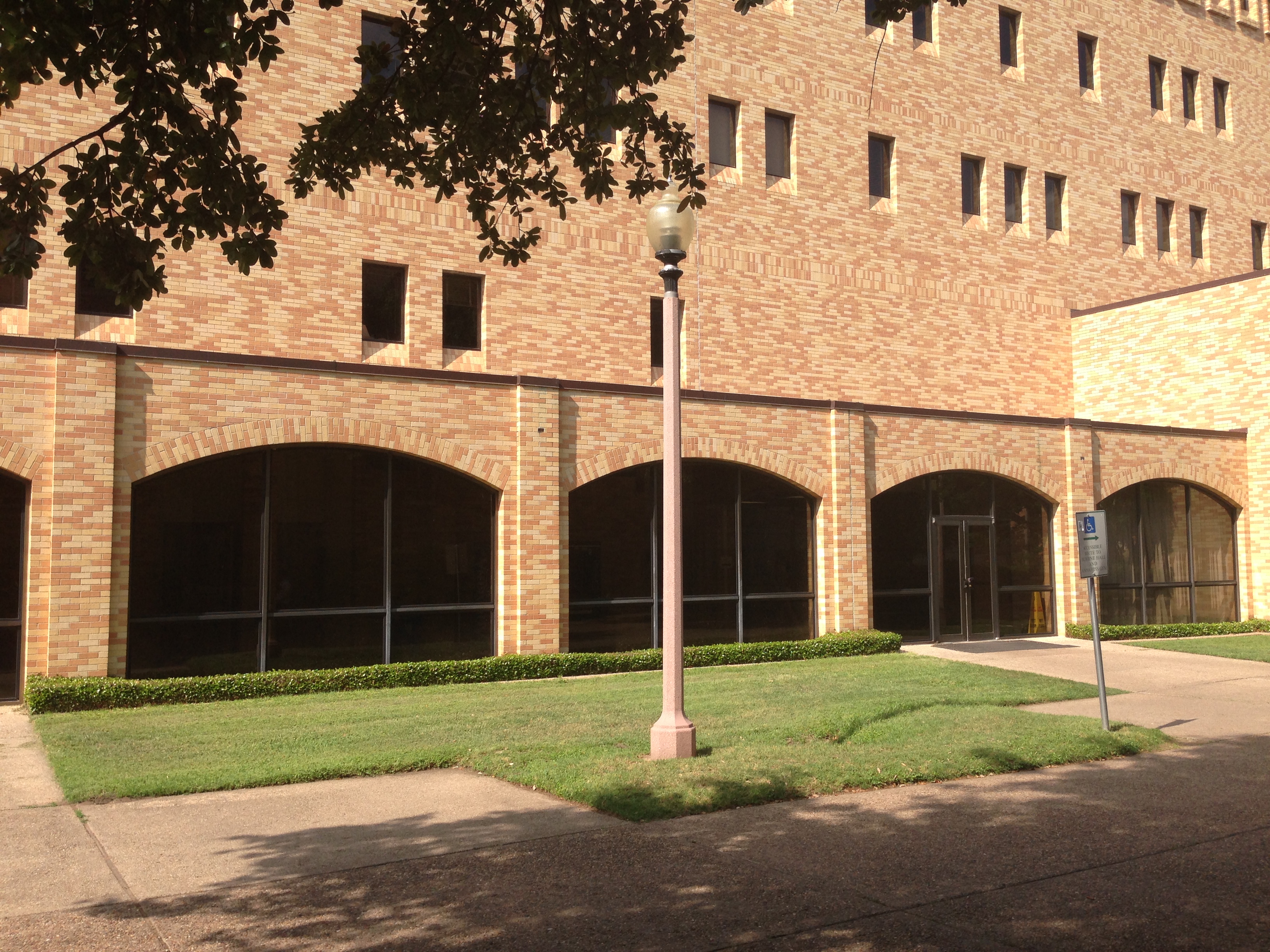 To start, this area needs to be leveled so that stormwater flow can easily reach the drain without any impedance
After that a swale can be dug out 
Implement native plants into swale
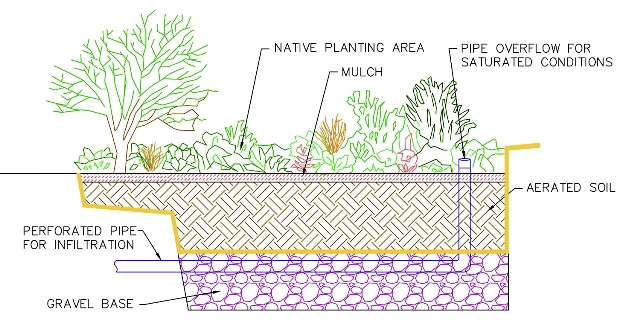 Native Plants
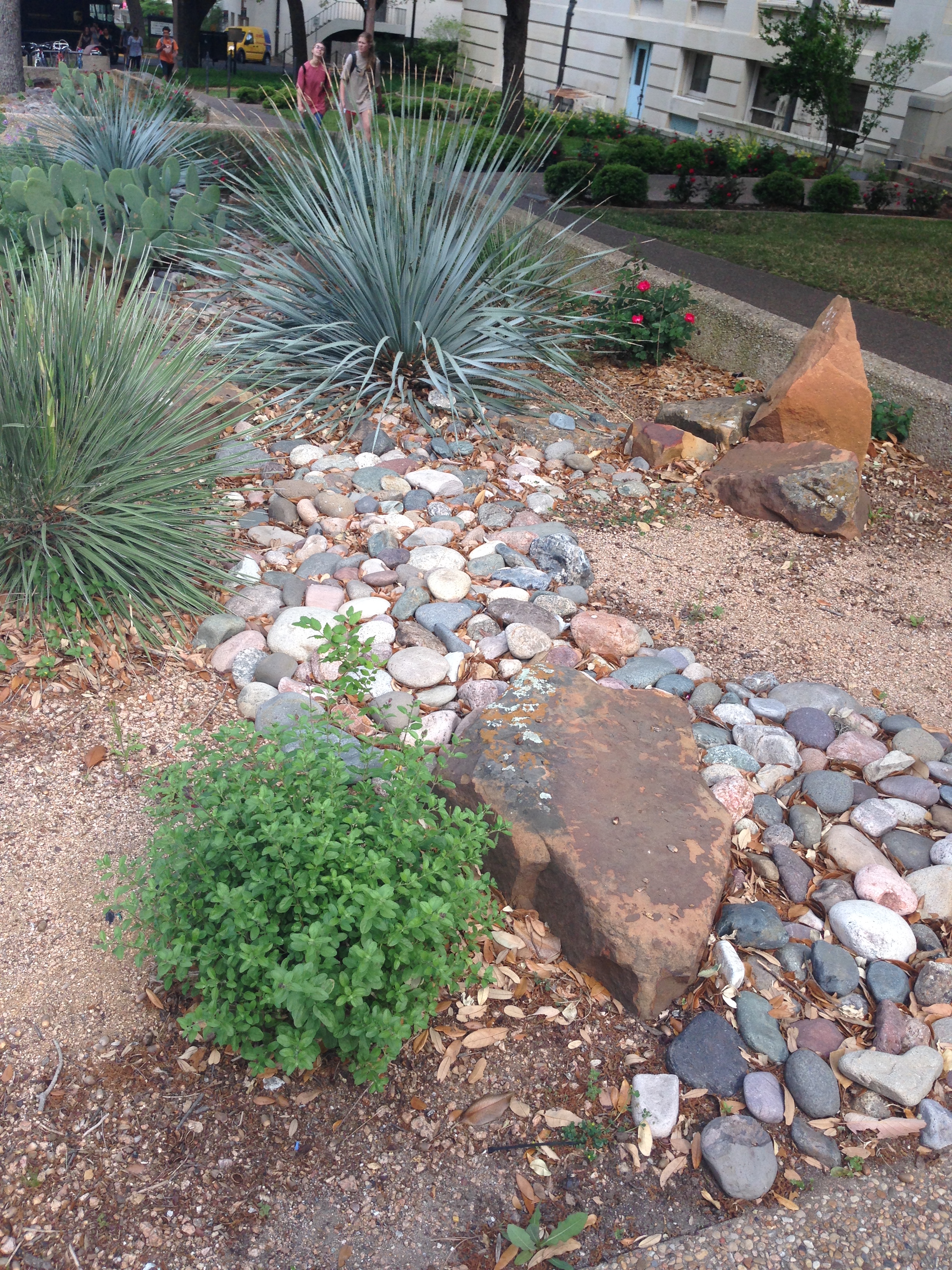 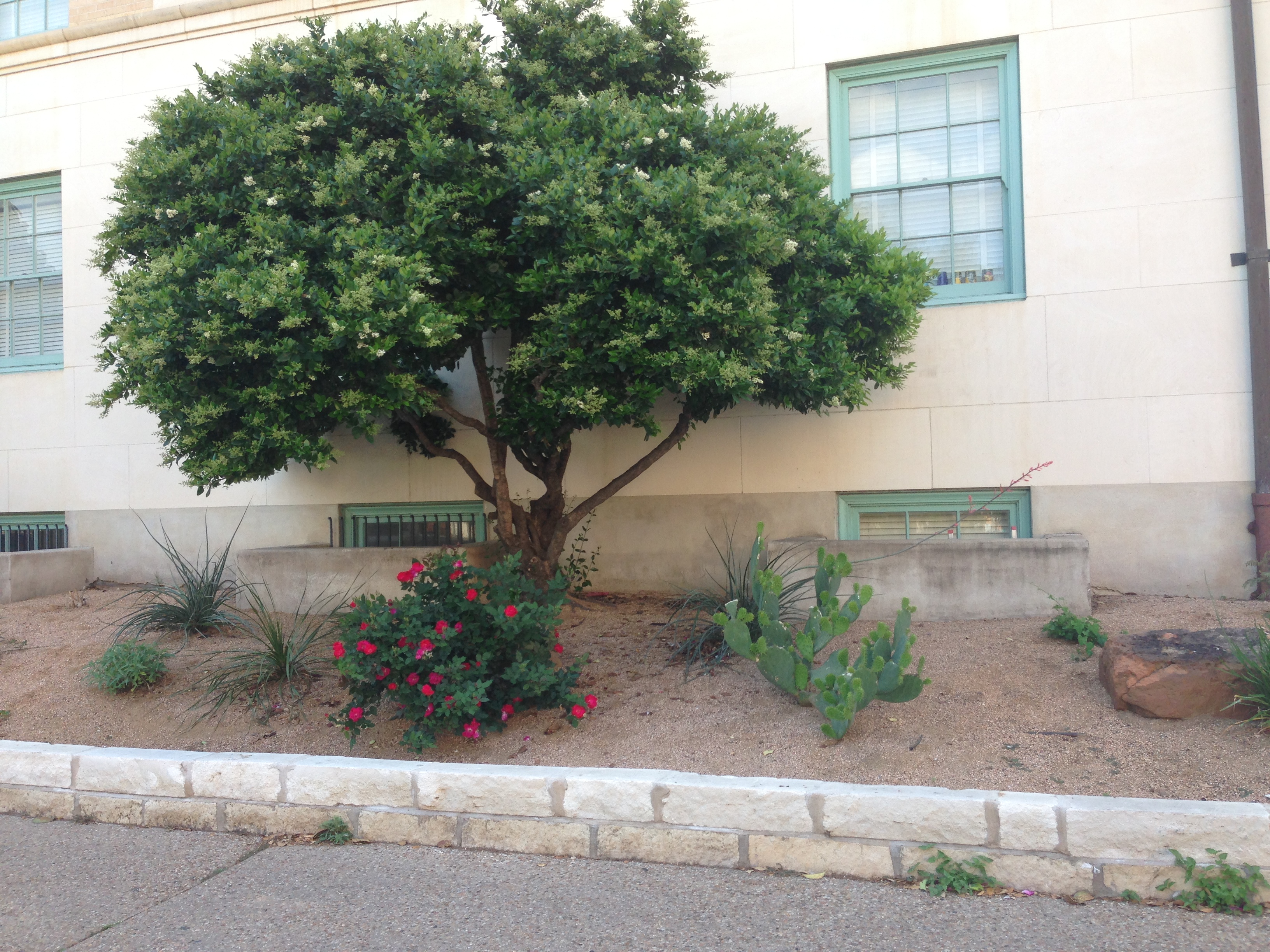 Pervious Pavement
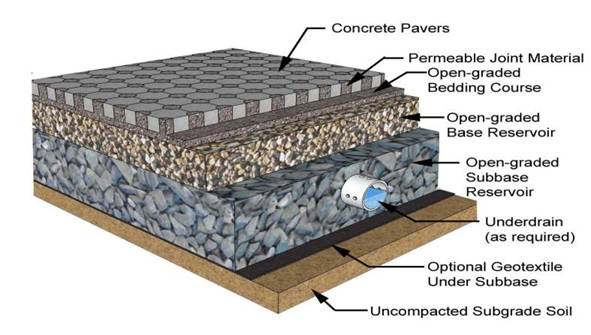 Close-up View (Open-graded Bedding Course)
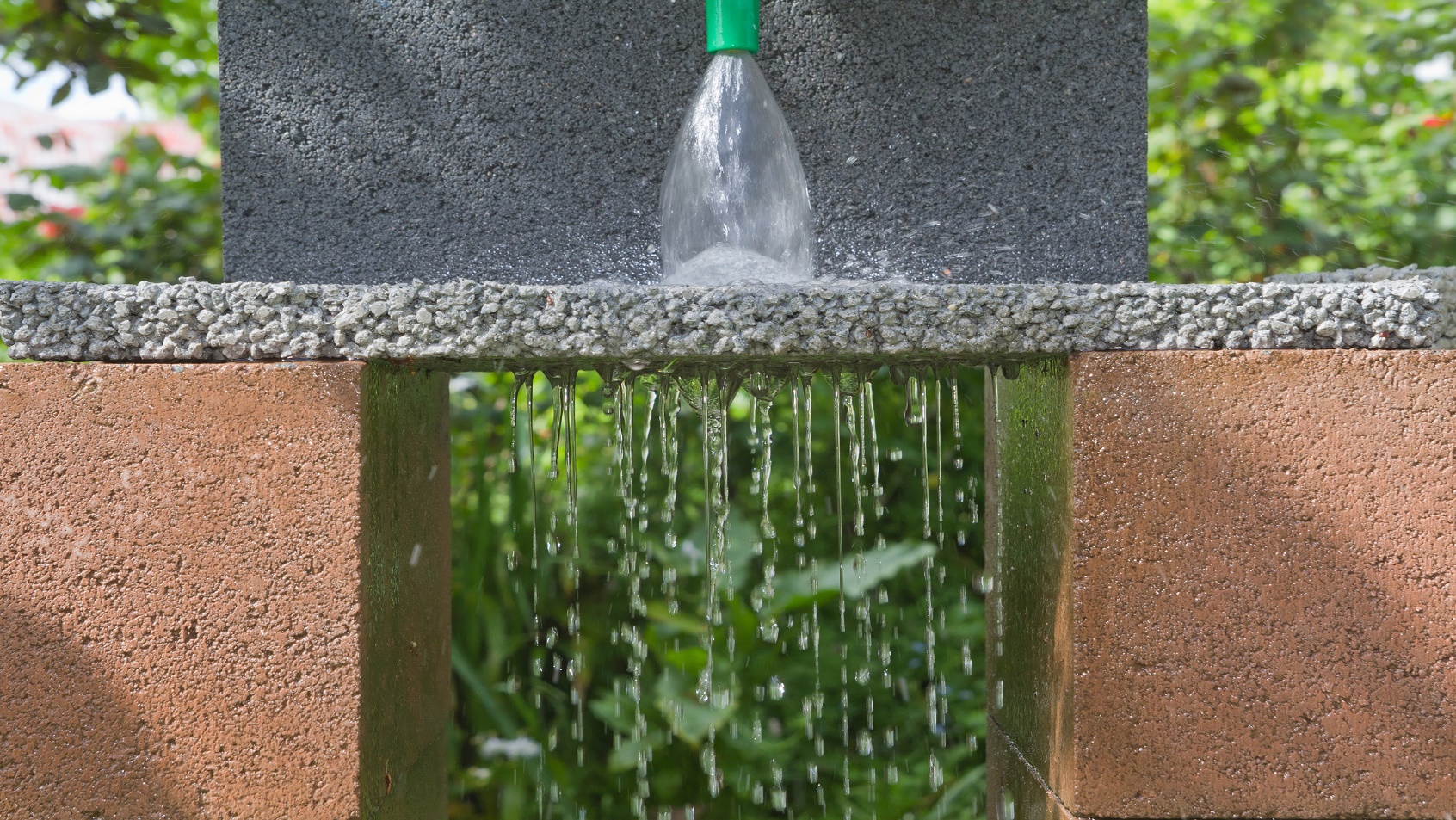 Austin, TX Watershed Protection Department
Environmental concerns and allowed uses:
Porous pavement is currently only allowed for pedestrian use and not for parking lots, stormwater hot spots, or areas where land use or activities generate highly contaminated runoff. 
Since porous pavement is an infiltration practice, it should not be applied at stormwater hot spots due to the potential for ground water contamination.
Environmental Criteria Manual 1.6.7.E of the Environmental Criteria Manual
Impact
How much would flow be reduced?
We still need to calculate the exact amount that the pervious pavement would reduce flow (how much water the pavement can “absorb”) and how much water a potential bioswale could hold
Permeable vs. Impermeable
Decision
Analyze results of flow reduction from each LID strategy
Determine cost efficiency of each option
Choose one or both to implement based on overall potential drainage improvements
Sources
Design of concrete paver systems: http://vwrrc.vt.edu/swc/NonPBMPSpecsMarch11/VASWMBMPSpec7PERMEABLEPAVEMENT.html  
Smith, D. 2006. Permeable Interlocking Concrete Pavement-selection design, construction and maintenance. Third Edition. Interlocking Concrete Pavement Institute. Herndon, VA. 
Table with runoff coeff. and zoomed in paver image - http://www.ncsu.edu/picp/FactSheets/DesignProfessionals-PICP.pdf 
Austin, TX watershed protection department: https://austintexas.gov/faq/porous-pavement 
Permeable pavement demonstration: http://en.wikipedia.org/wiki/Permeable_paving
City of Austin Drainage Criteria Manual
Questions?